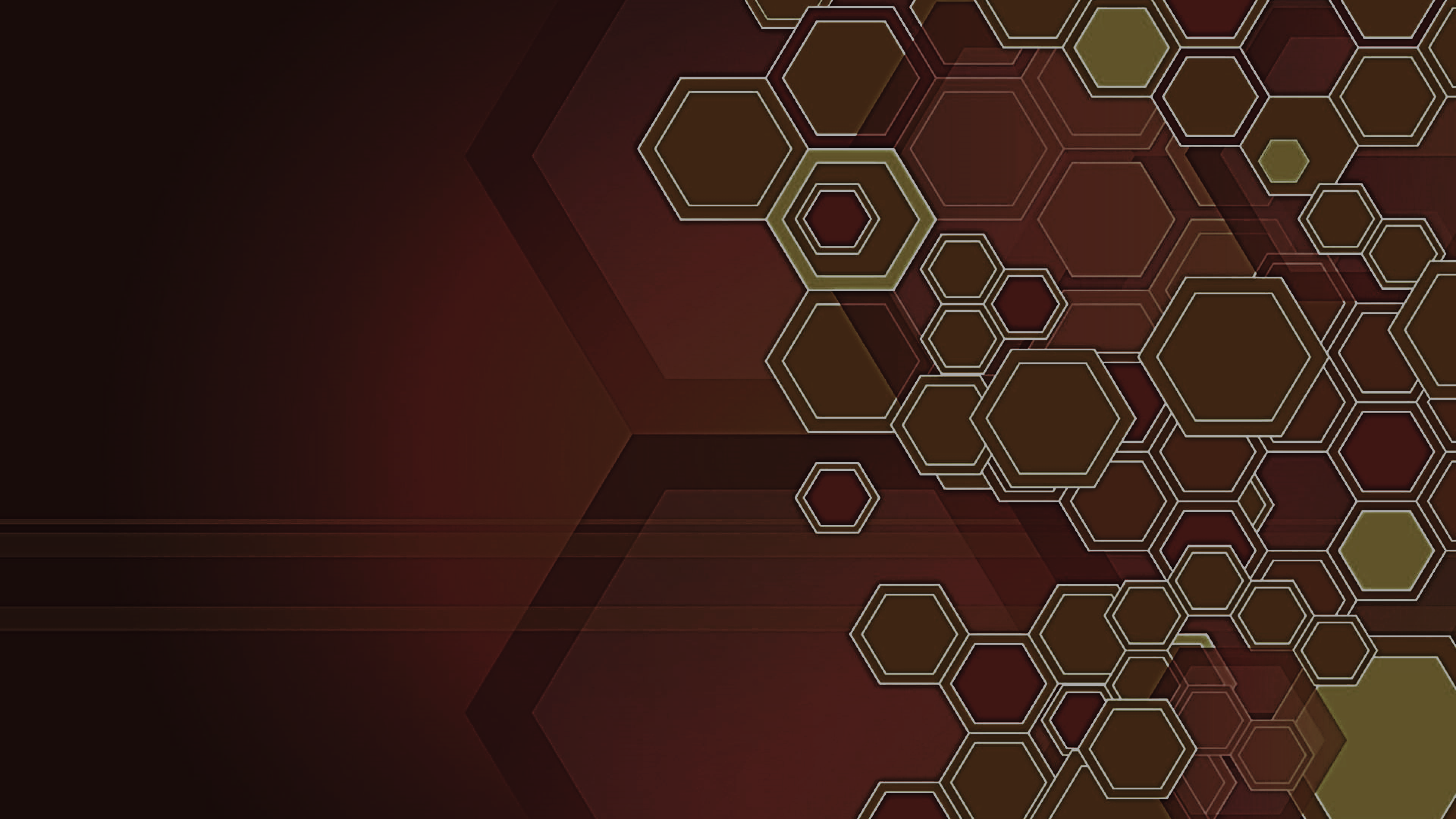 муниципальное автономное дошкольное образовательное учреждение 
детский сад общеразвивающего вида № 23
муниципального образования г.  Новороссийск
Отчет о реализации 3 этапа программы  КИП-2017
«Повышение качества дошкольного образования через создание экологической образовательной  среды в ДОО «Планета для жизни»


научный руководитель: Илюхина Ю. В., доцент кафедры развития ребенка младшего возраста ГБОУ ИРО КК
2021 г.
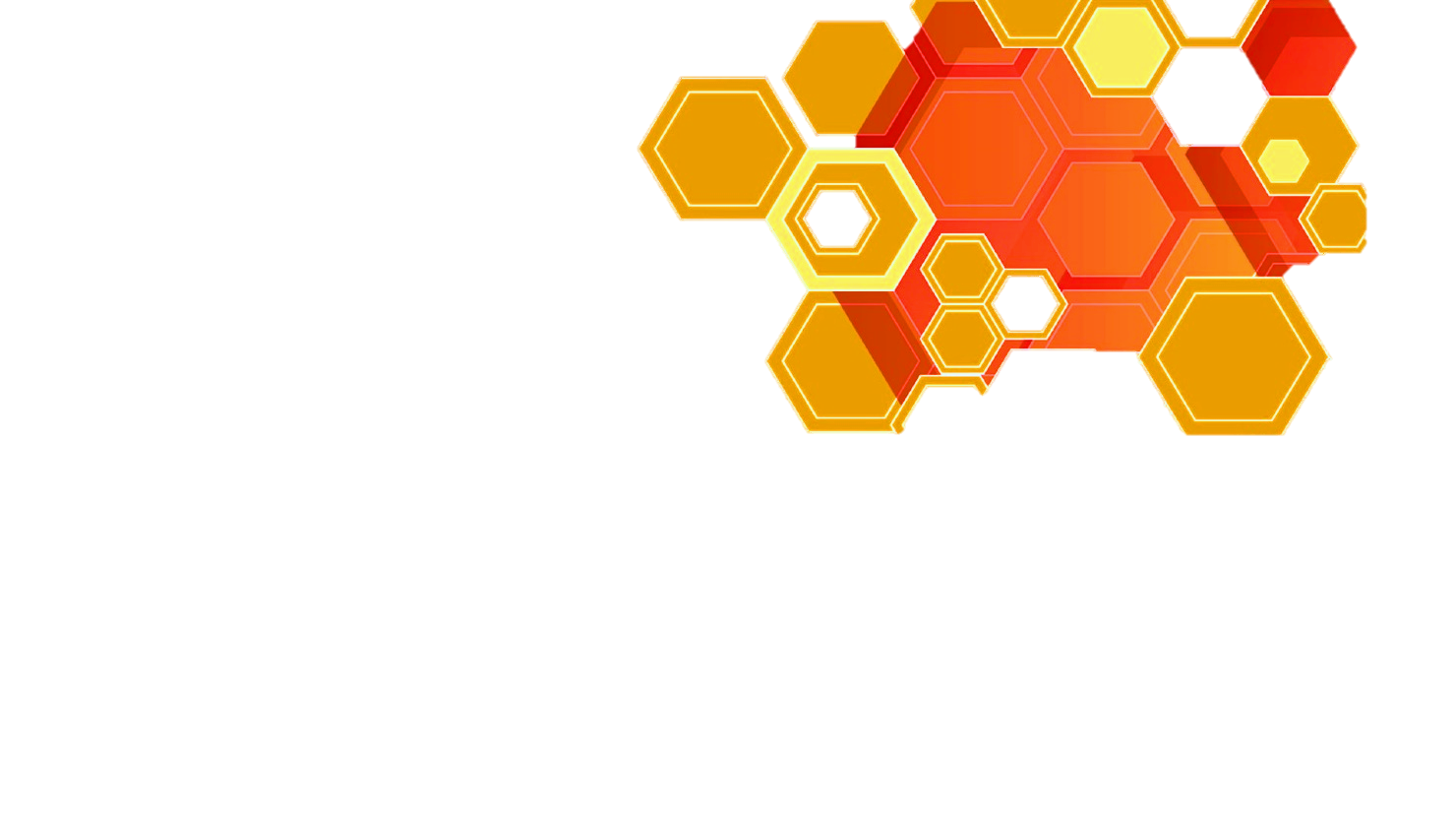 ЦЕЛЬ
Разработка и апробация механизмов создания в ДОО экологической образовательной среды, позволяющей повысить качество дошкольного образования по трем параметрам: качество цели образовательной деятельности, качество условий для образовательной деятельности, качество образовательной деятельности.
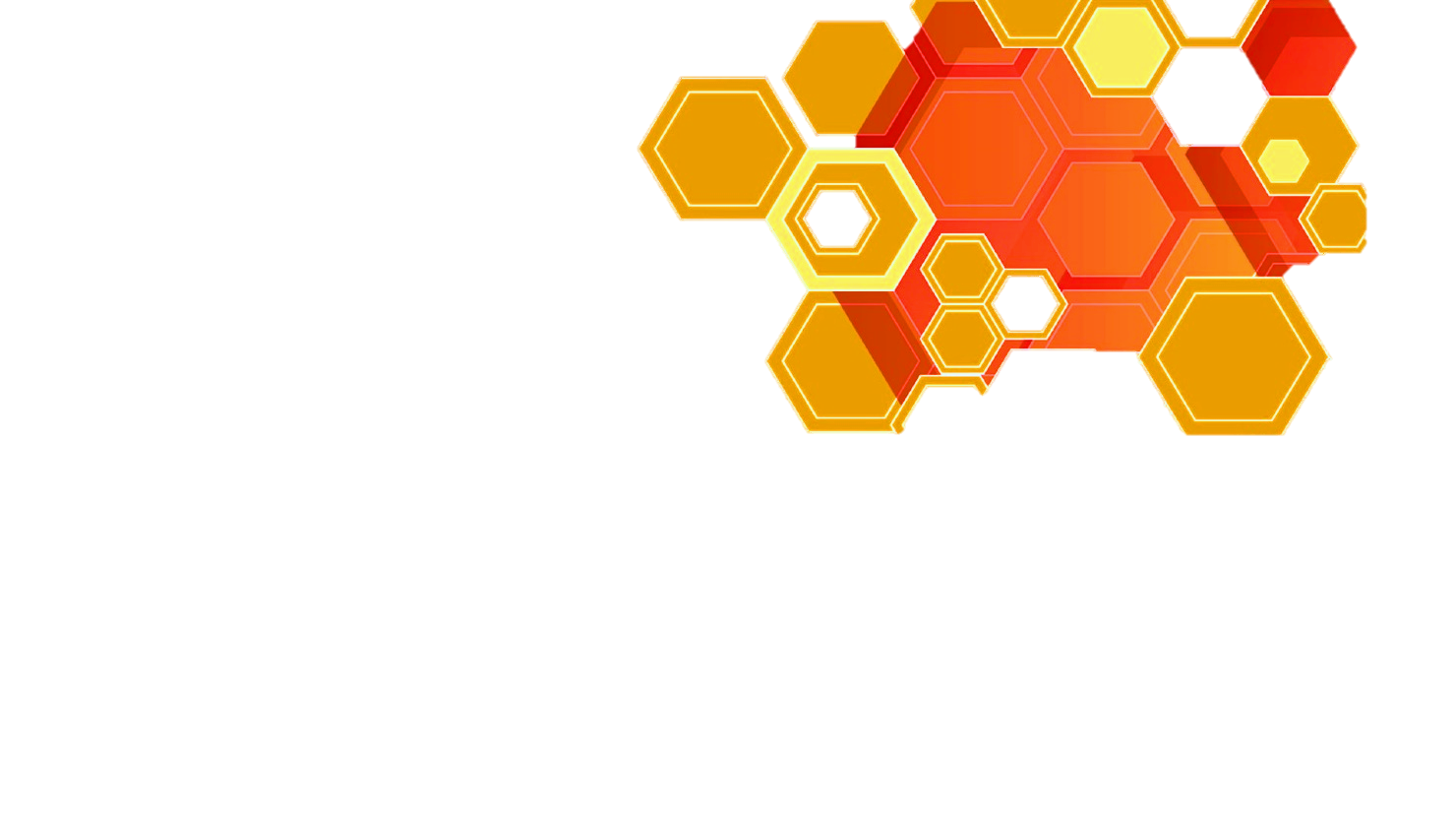 ЗАДАЧИ
1.Для повышения качества цели образовательной деятельности разработать и апробировать методические продукты, позволяющие обогатить содержание части, формируемой участниками образовательных отношений ООП ДО, экологическим содержанием

2.Для повышения качества условий для образовательной деятельности создать экологическую развивающую предметно-пространственную среду в различных помещениях детского сада.

3.Для повышения качества образовательной деятельности, обеспечить формирование практико-ориентированных компетенций, у педагогов, детей и 
их родителей в области экологии, с учетом их индивидуальных особенностей и потребностей.

4.Осуществление промежуточной и итоговой оценки качества реализации инновационного проекта.

5.Диссеминация педагогического опыта по реализации программы на различных уровнях.
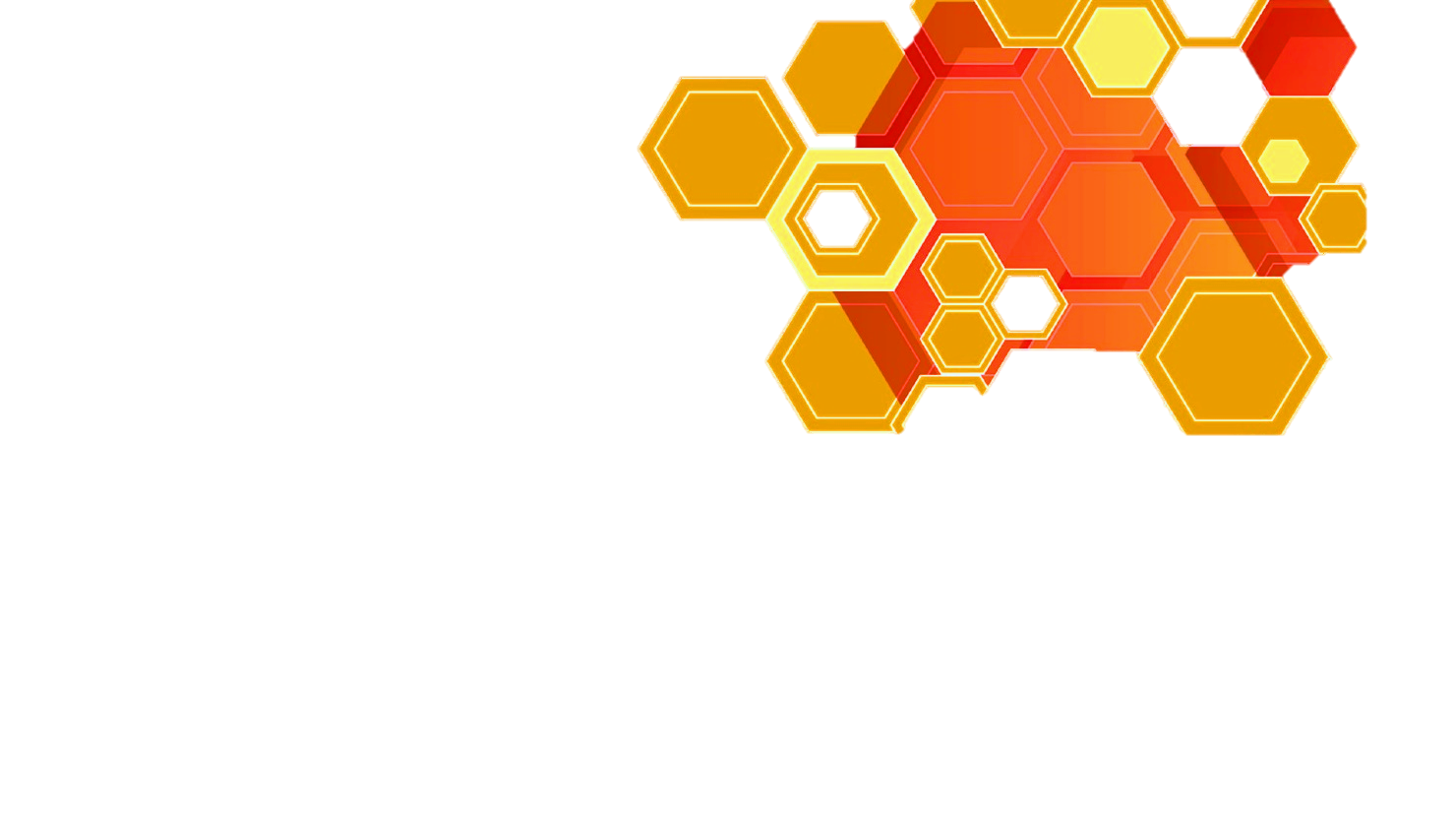 ИННОВАЦИОННОСТЬ
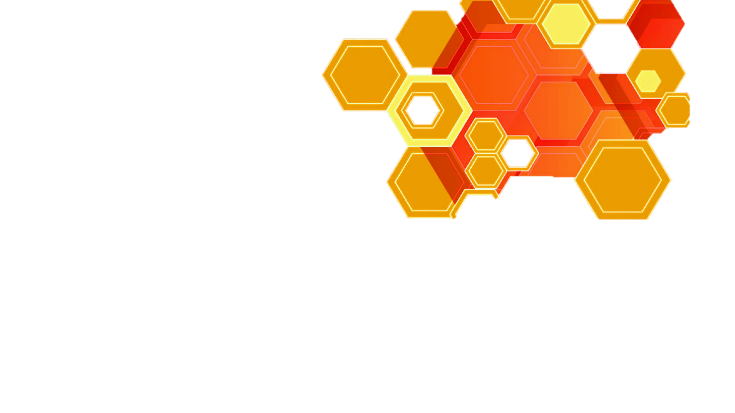 ИЗМЕРЕНИЕ И ОЦЕНКА КАЧЕСТВА ИННОВАЦИИ
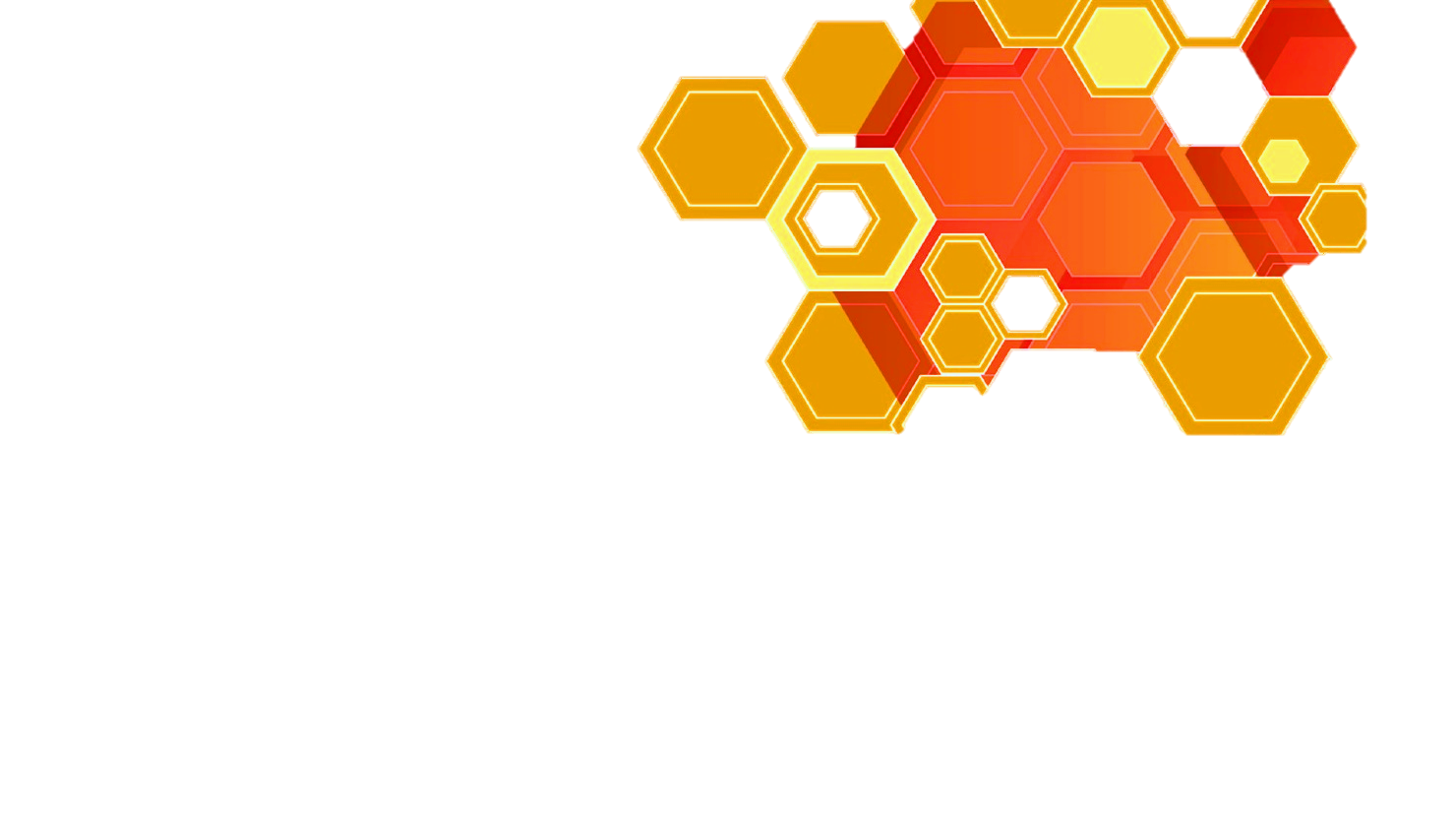 РЕЗУЛЬТАТИВНОСТЬ.  
ТЕОРЕТИЧЕСКАЯ ДЕЯТЕЛЬНОСТЬ
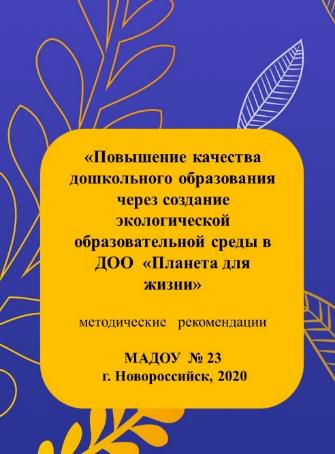 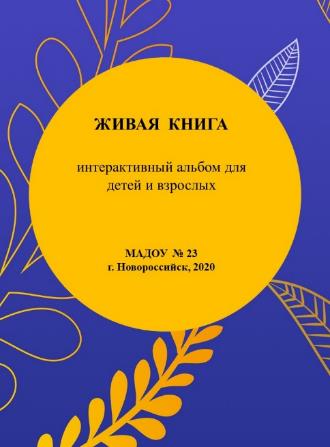 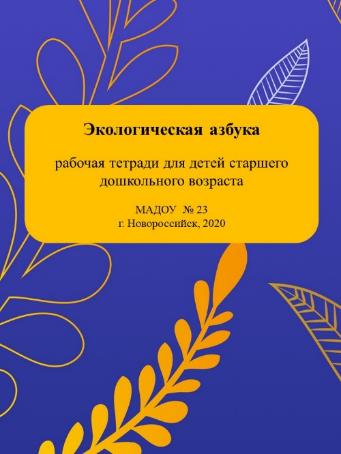 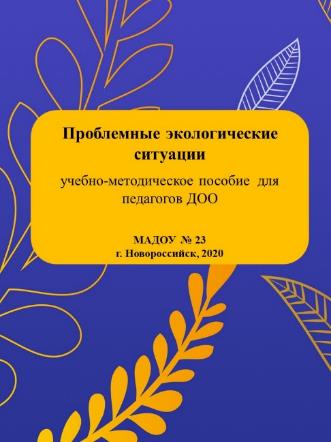 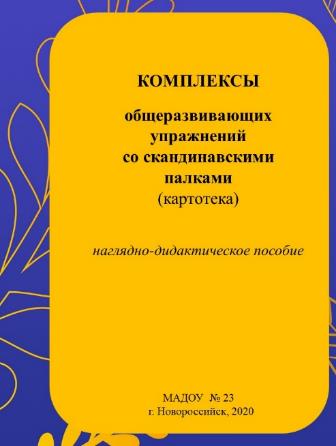 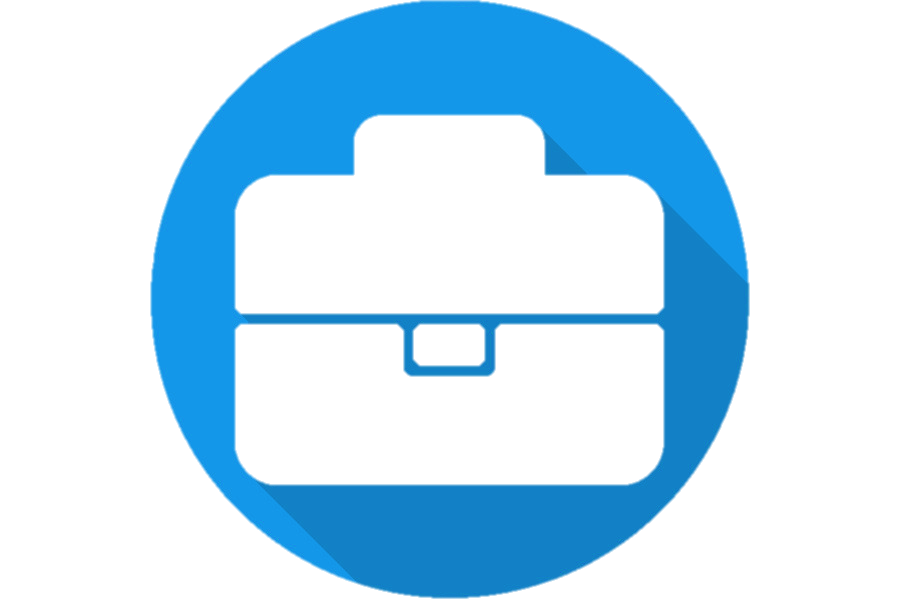 Методический кейс
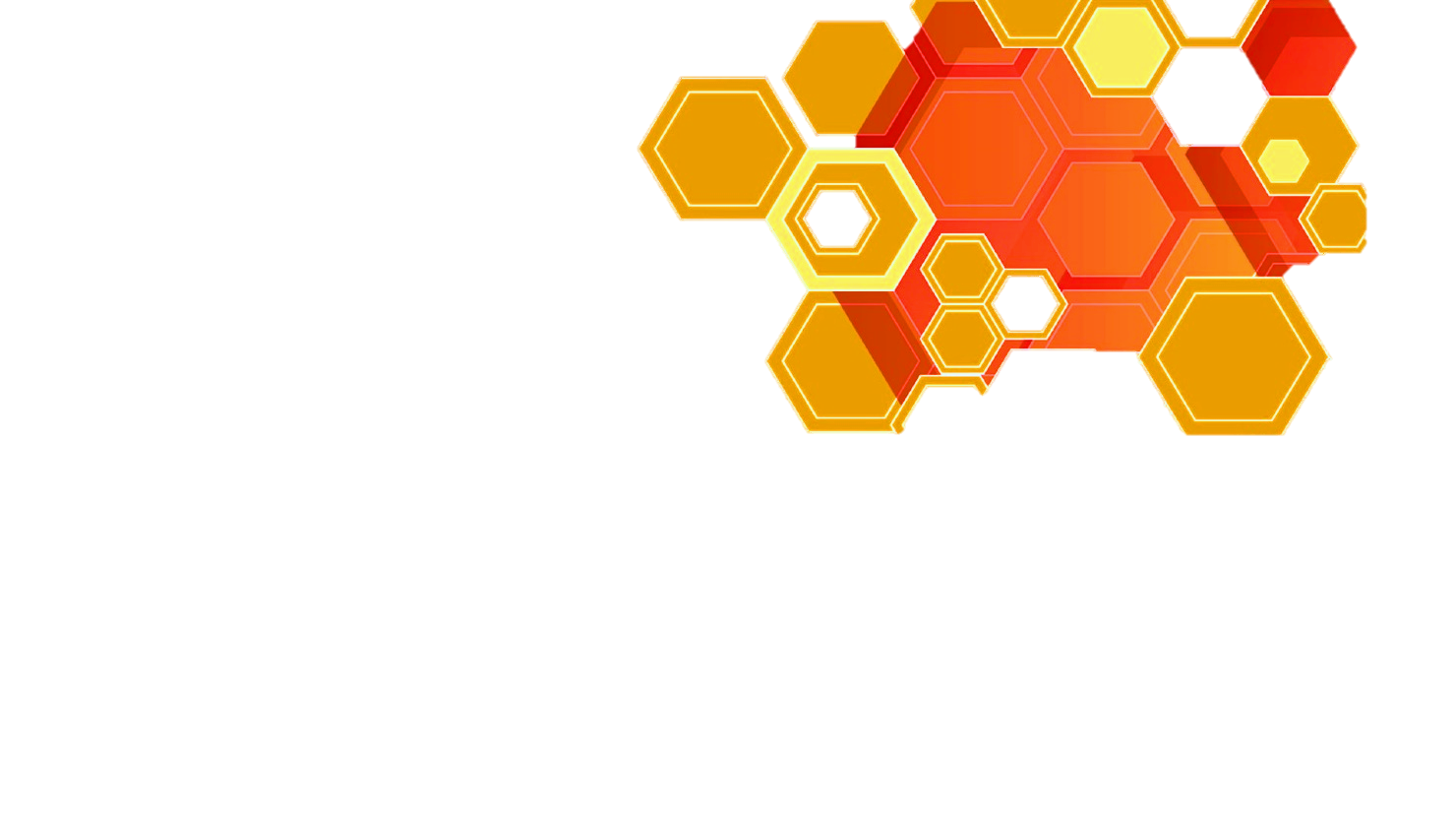 РЕЗУЛЬТАТИВНОСТЬ.  
МЕТОДИЧЕСКАЯ ДЕЯТЕЛЬНОСТЬ
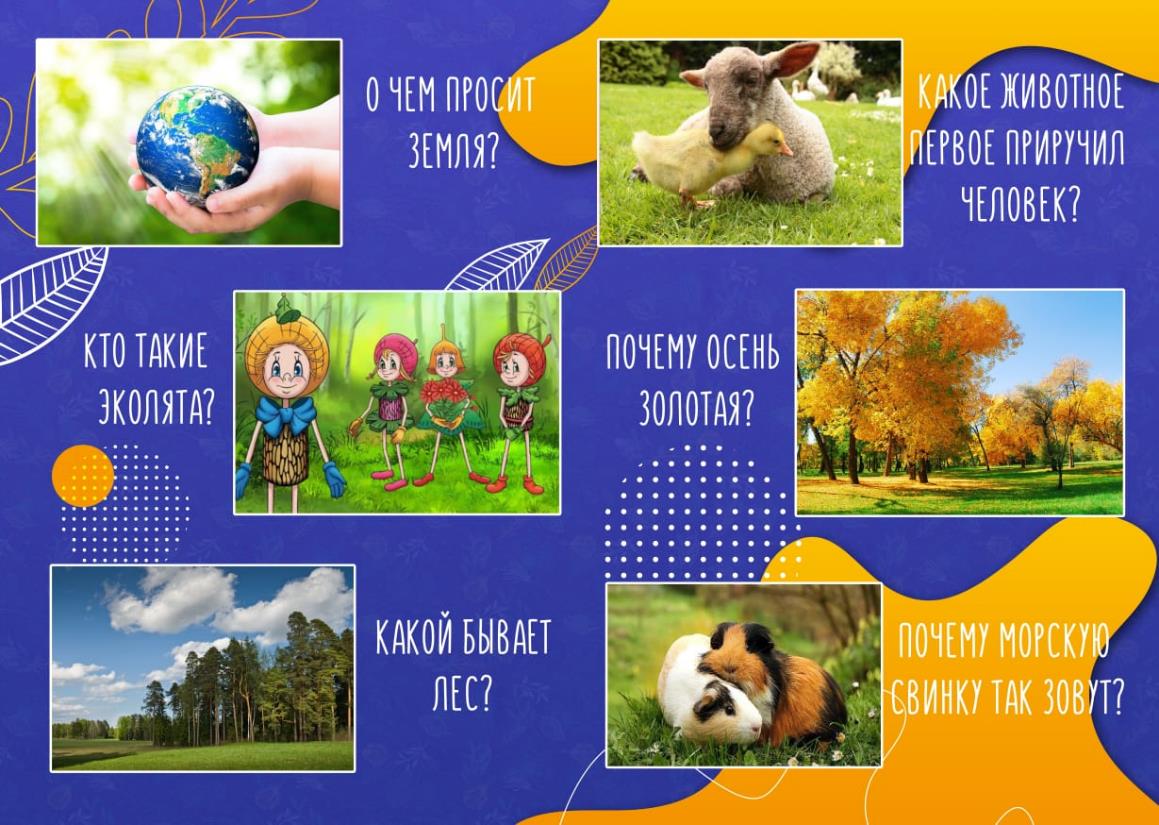 Интерактивный альбом для детей и взрослых «Живая книга»
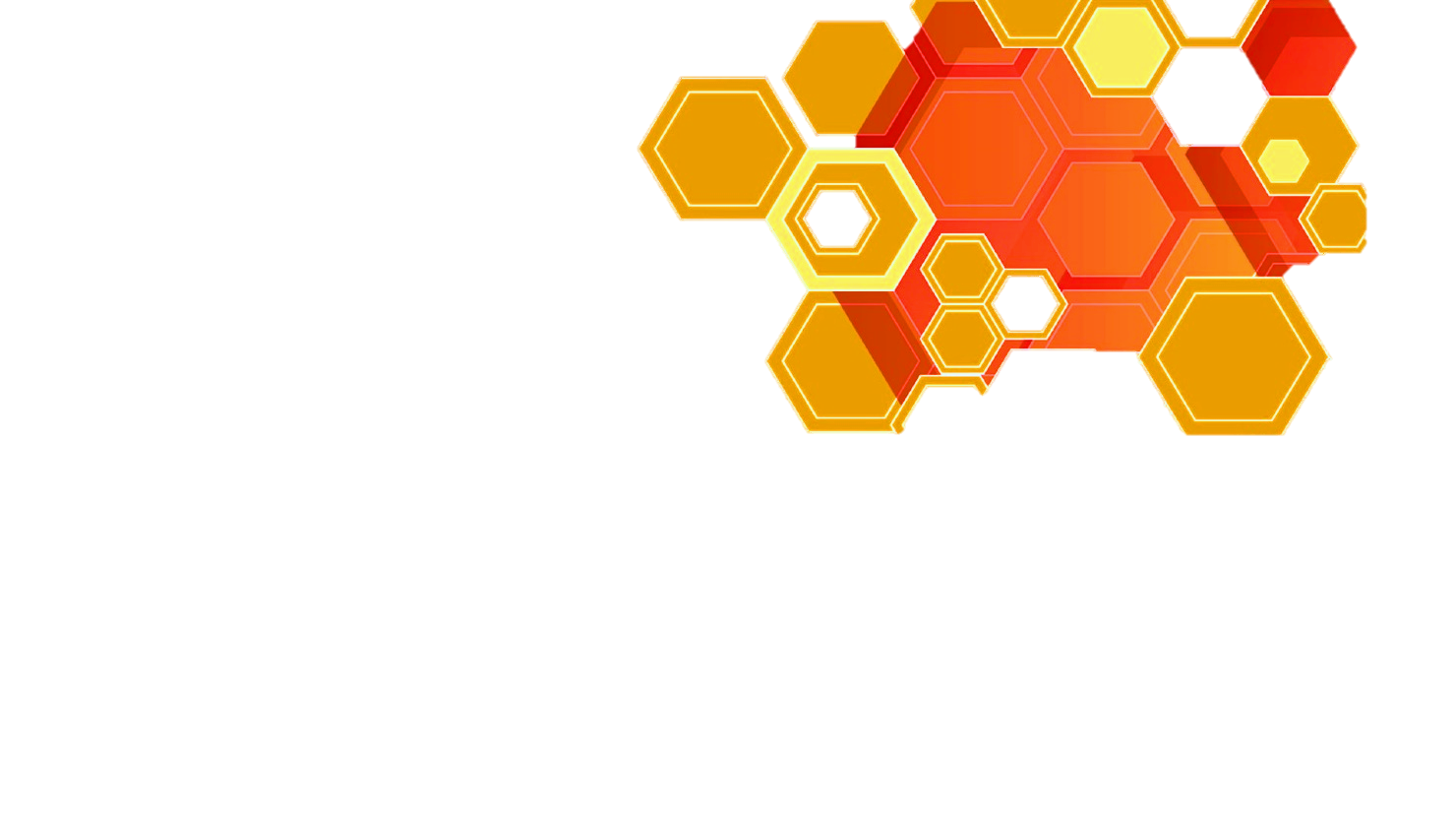 РЕЗУЛЬТАТИВНОСТЬ.  
МЕТОДИЧЕСКАЯ ДЕЯТЕЛЬНОСТЬ
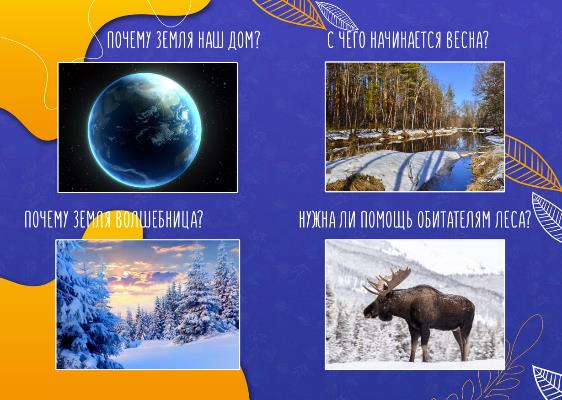 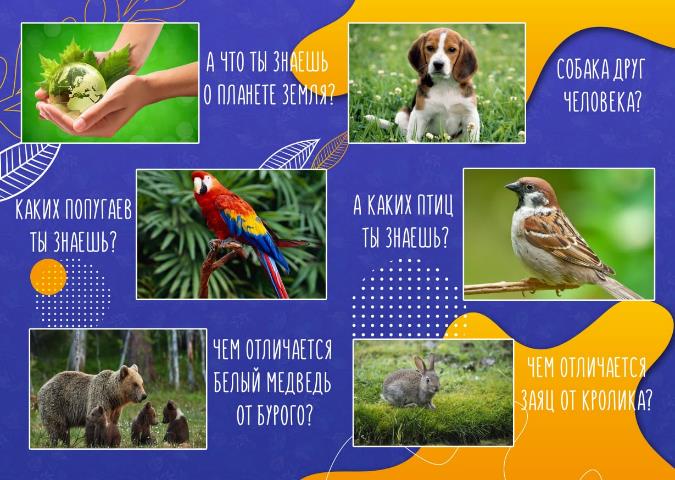 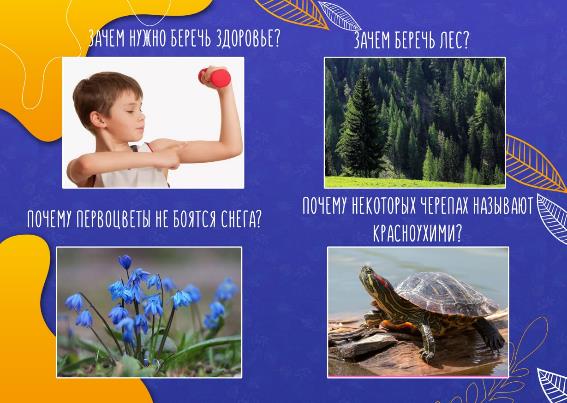 Интерактивный альбом для детей и взрослых «Живая книга»
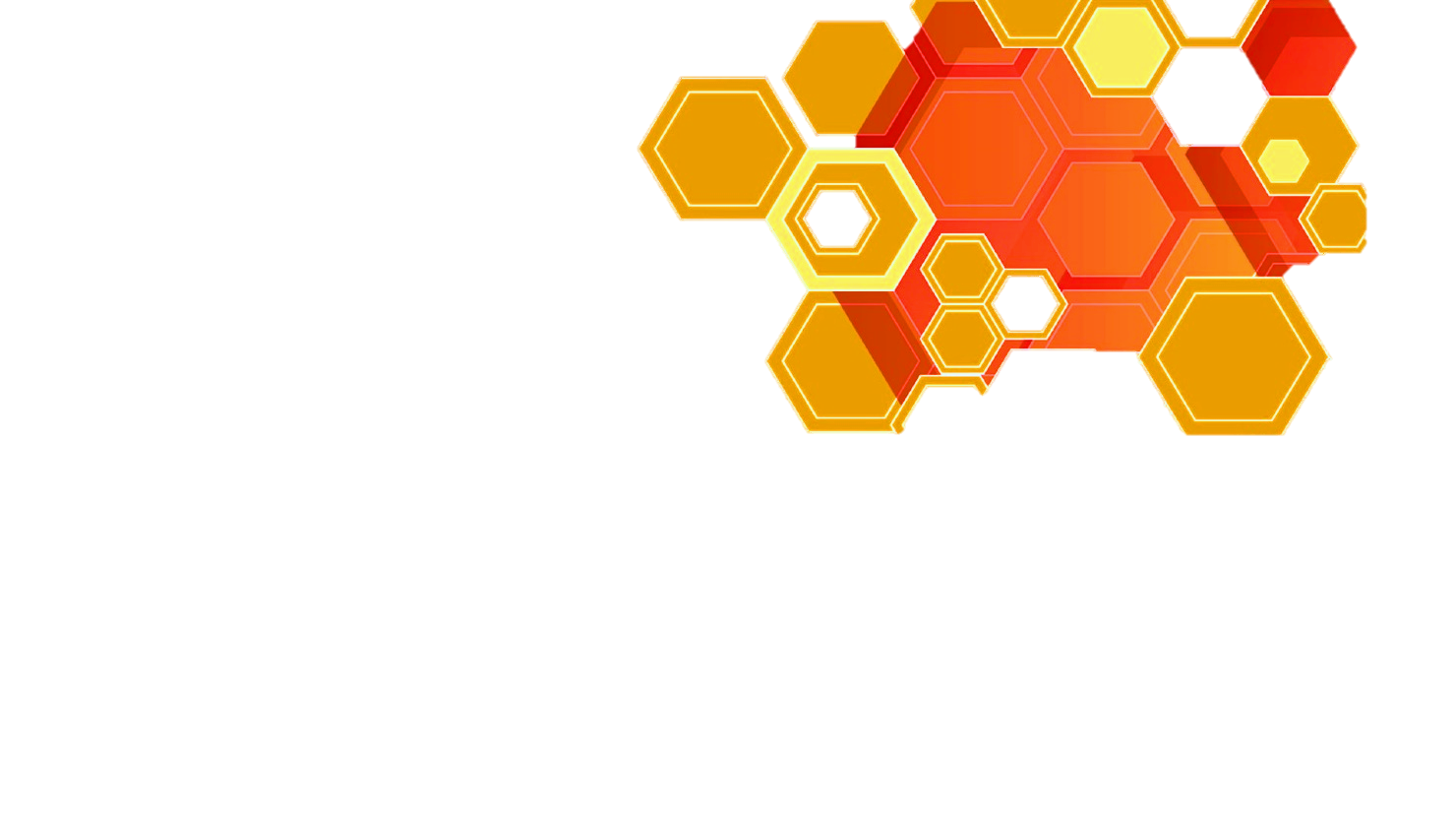 РЕЗУЛЬТАТИВНОСТЬ. 
МЕТОДИЧЕСКАЯ  ДЕЯТЕЛЬНОСТЬ
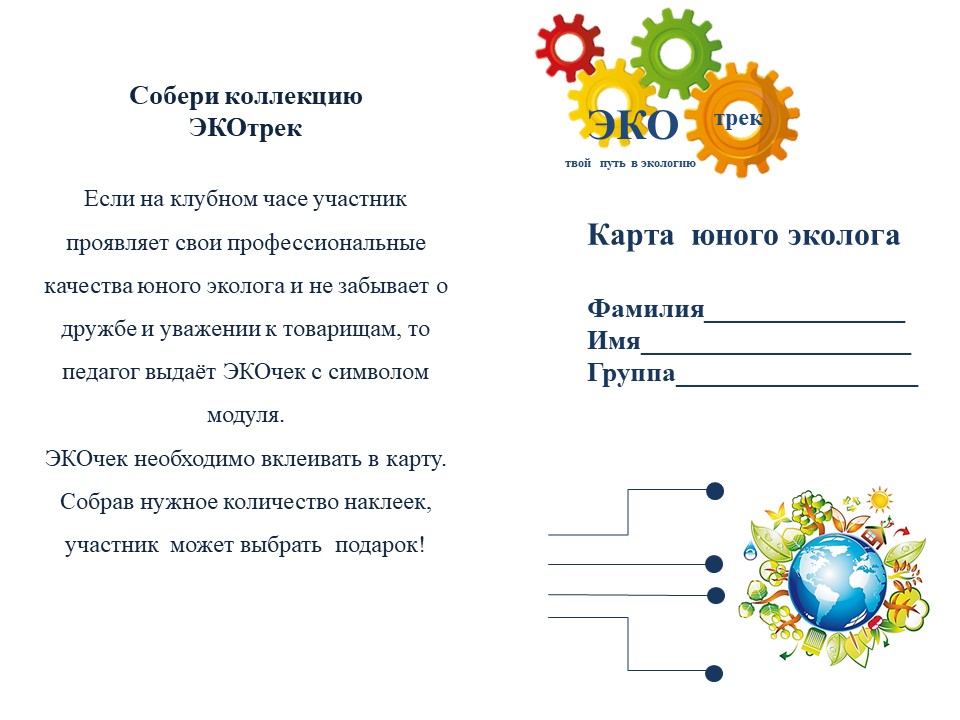 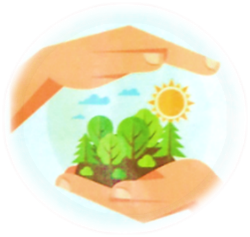 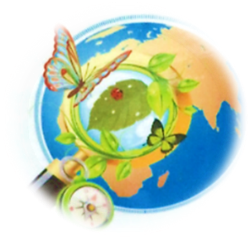 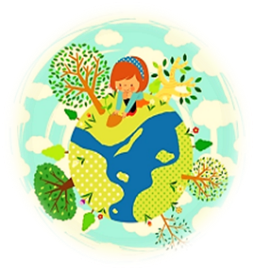 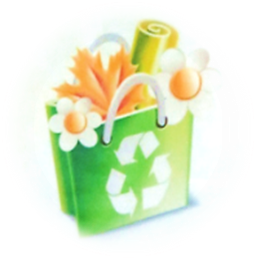 ЭКОчеки
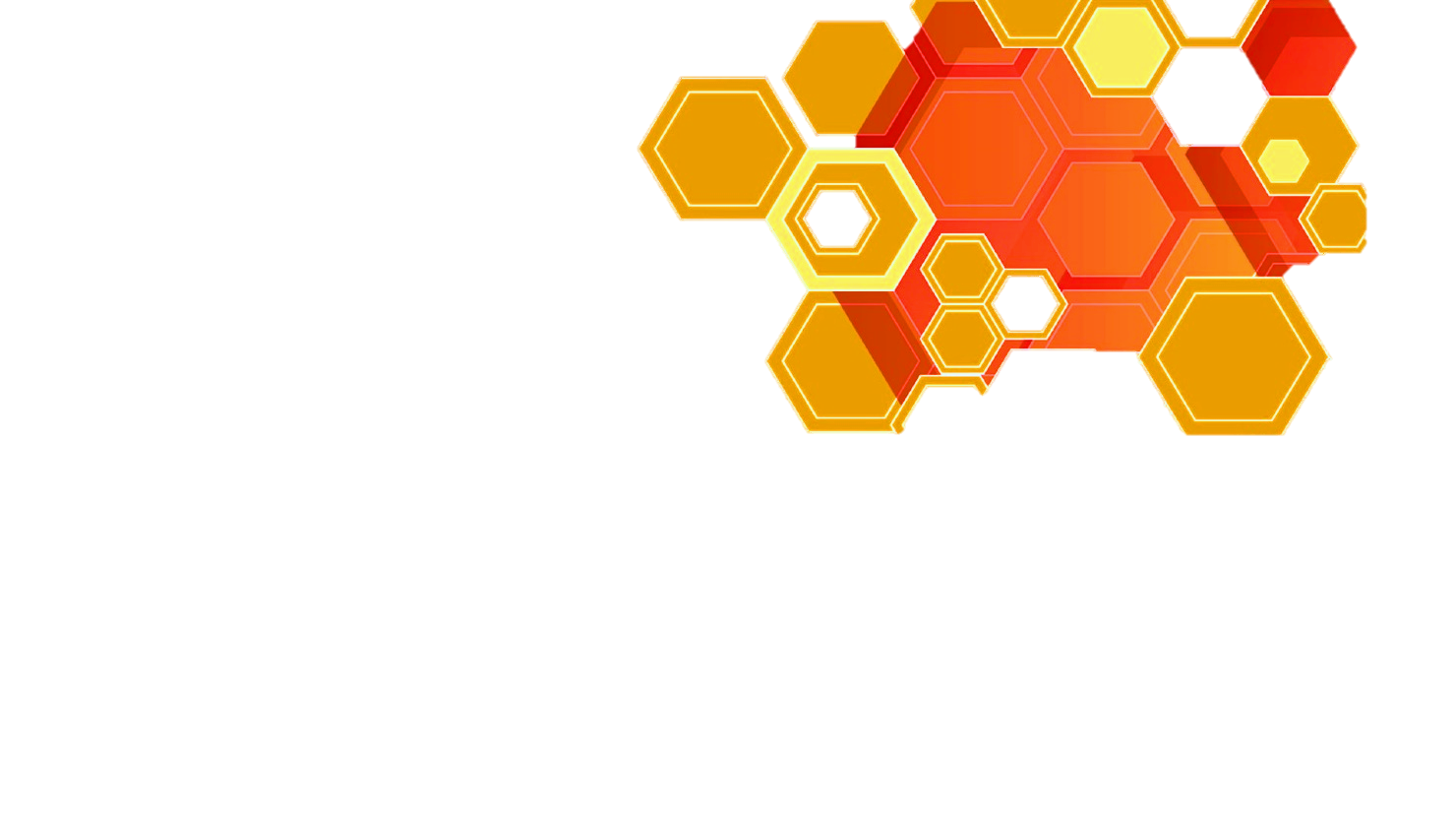 МОДУЛЬНЫЙ МЕХАНИЗМ ПРОГРАММЫ
экотуризм 
«Шагай!»
экодесант 
«Мы в ответе 
за тех,  кого приручили»
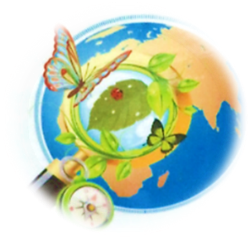 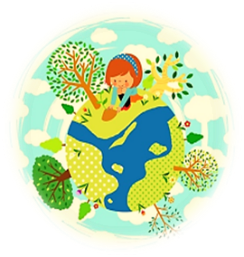 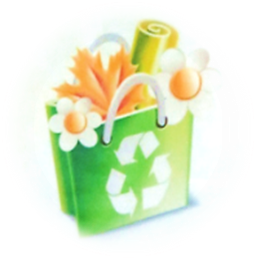 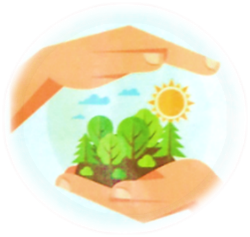 экоблаго-
творительность 
«И я помогаю!»
экомастер-
ская «Отходы в доходы»
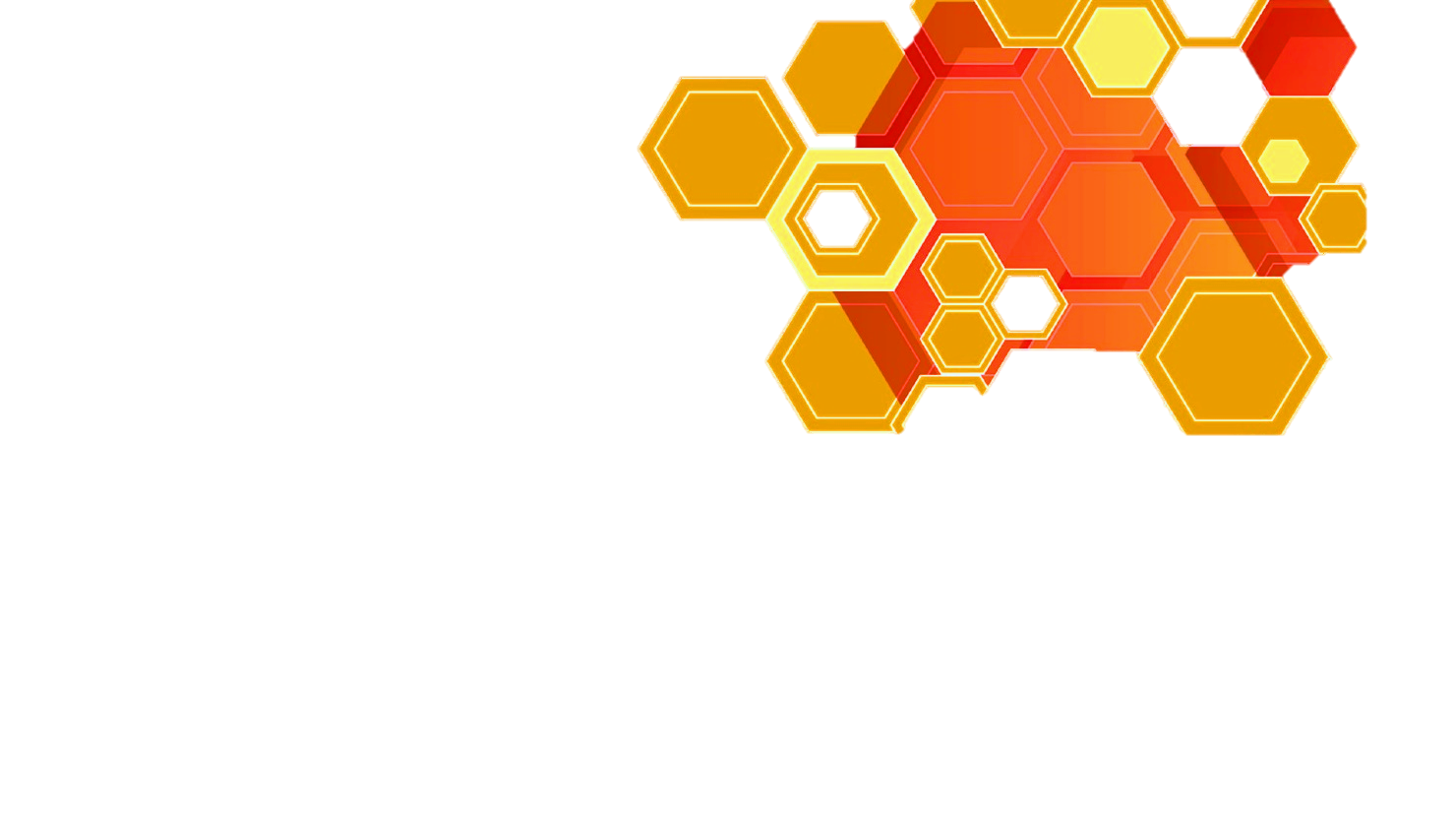 РЕЗУЛЬТАТИВНОСТЬ. 
ПРАКТИЧЕСКАЯ  ДЕЯТЕЛЬНОСТЬ
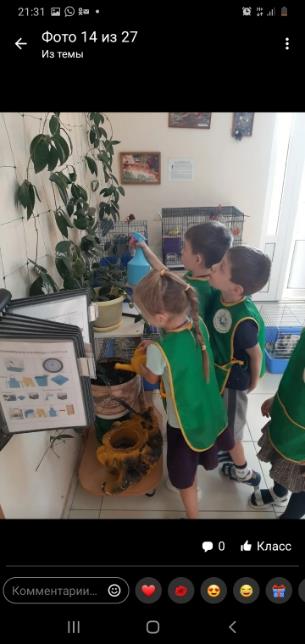 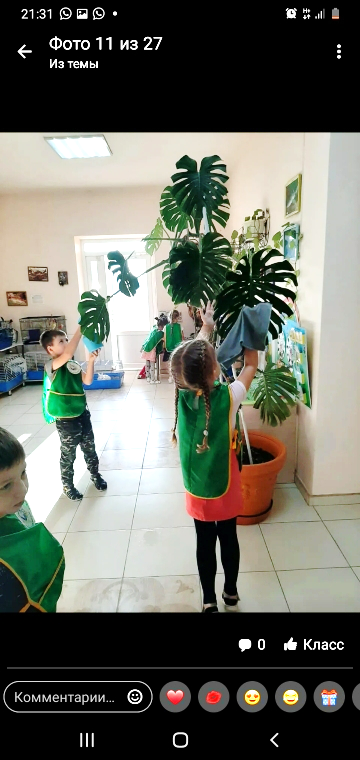 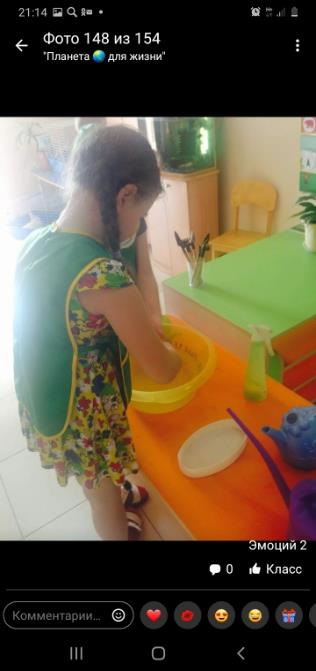 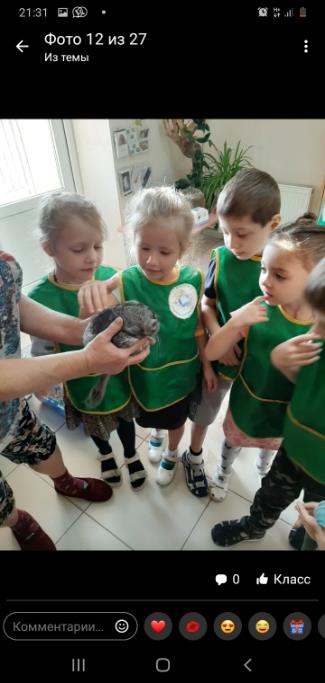 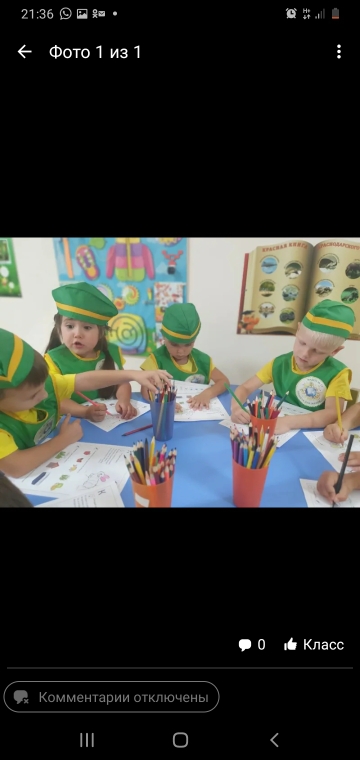 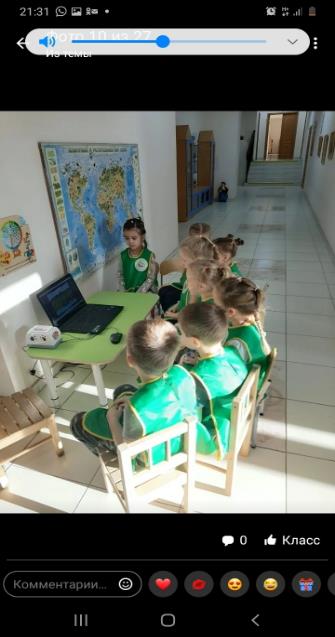 модуль «Мы в ответе за тех, кого приручили»
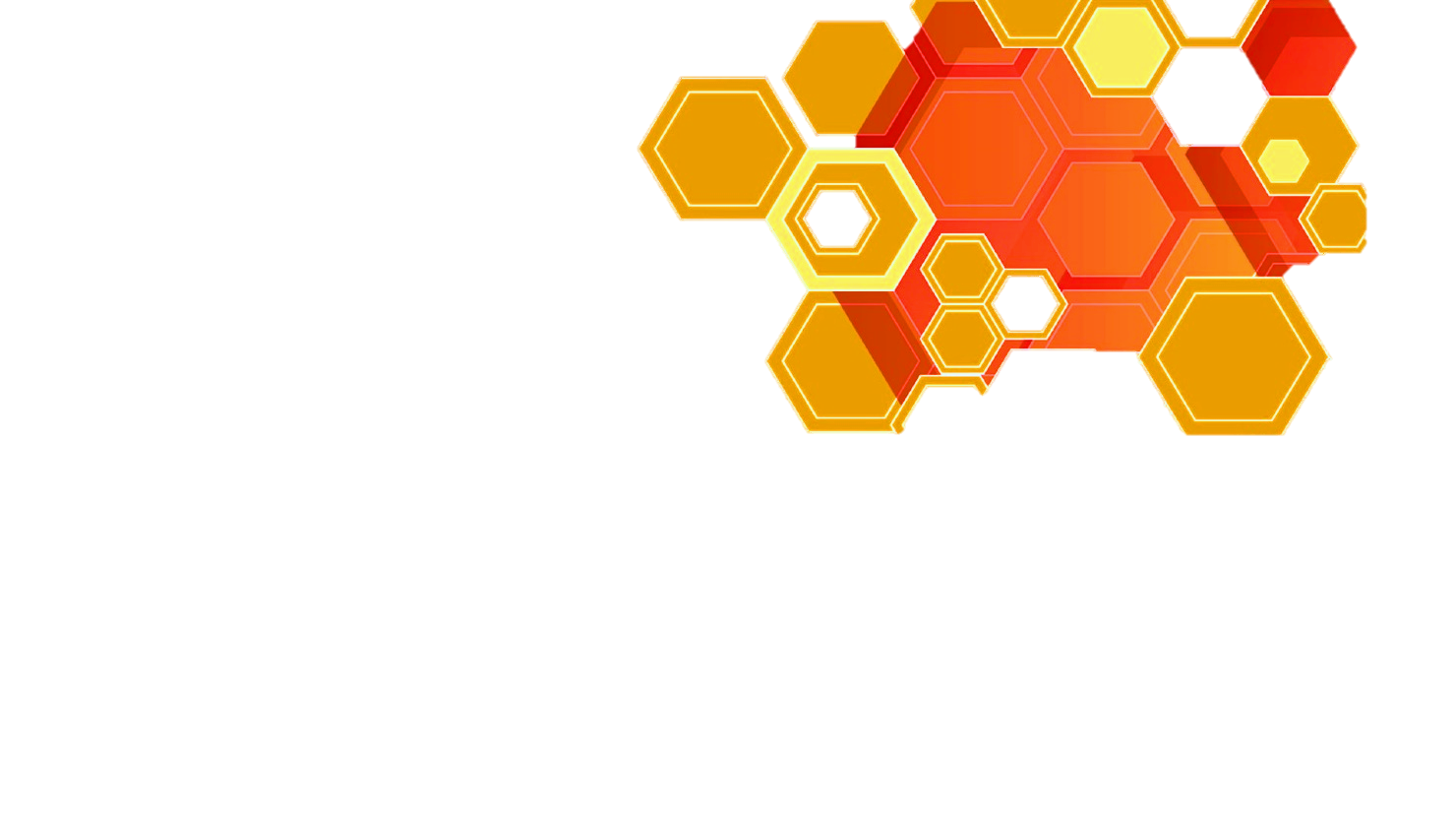 РЕЗУЛЬТАТИВНОСТЬ. 
ПРАКТИЧЕСКАЯ  ДЕЯТЕЛЬНОСТЬ
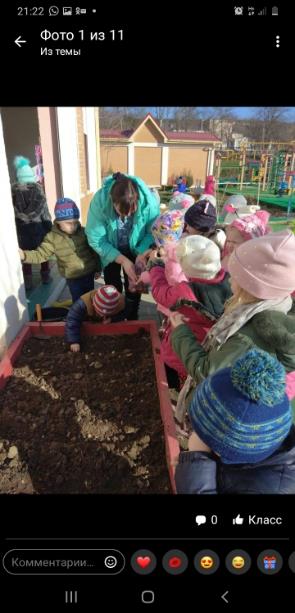 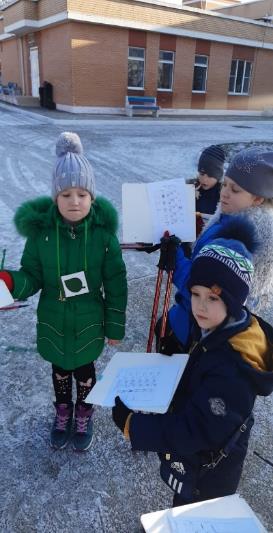 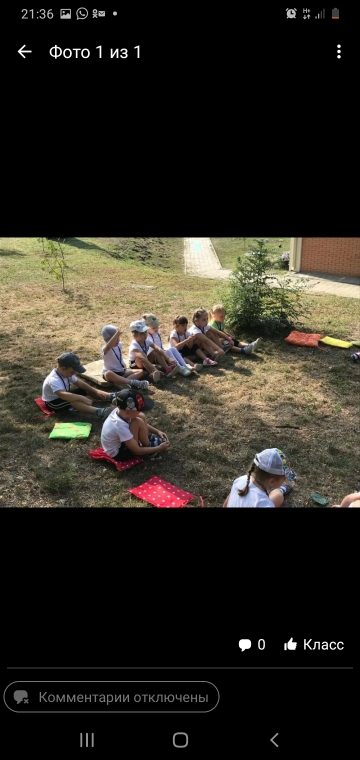 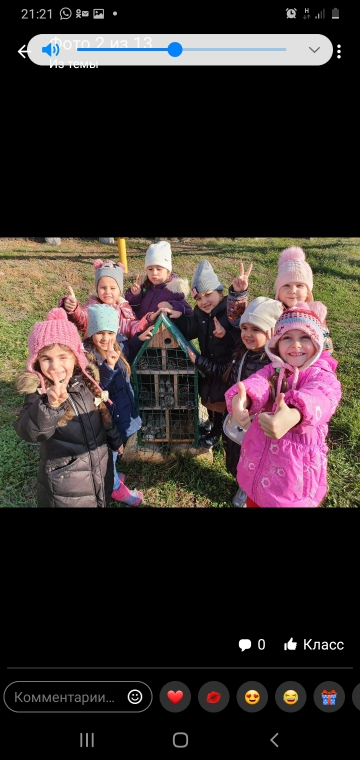 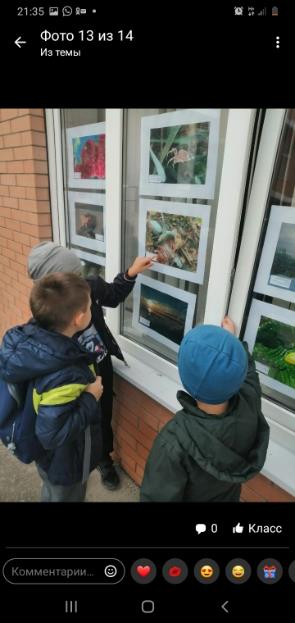 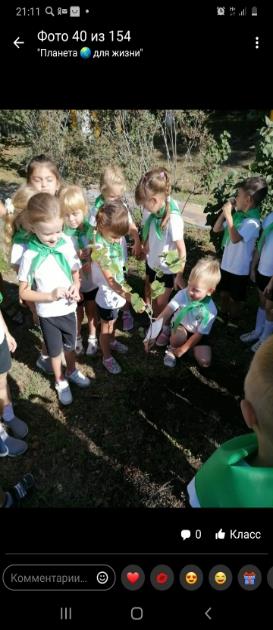 модуль «Шагай!»
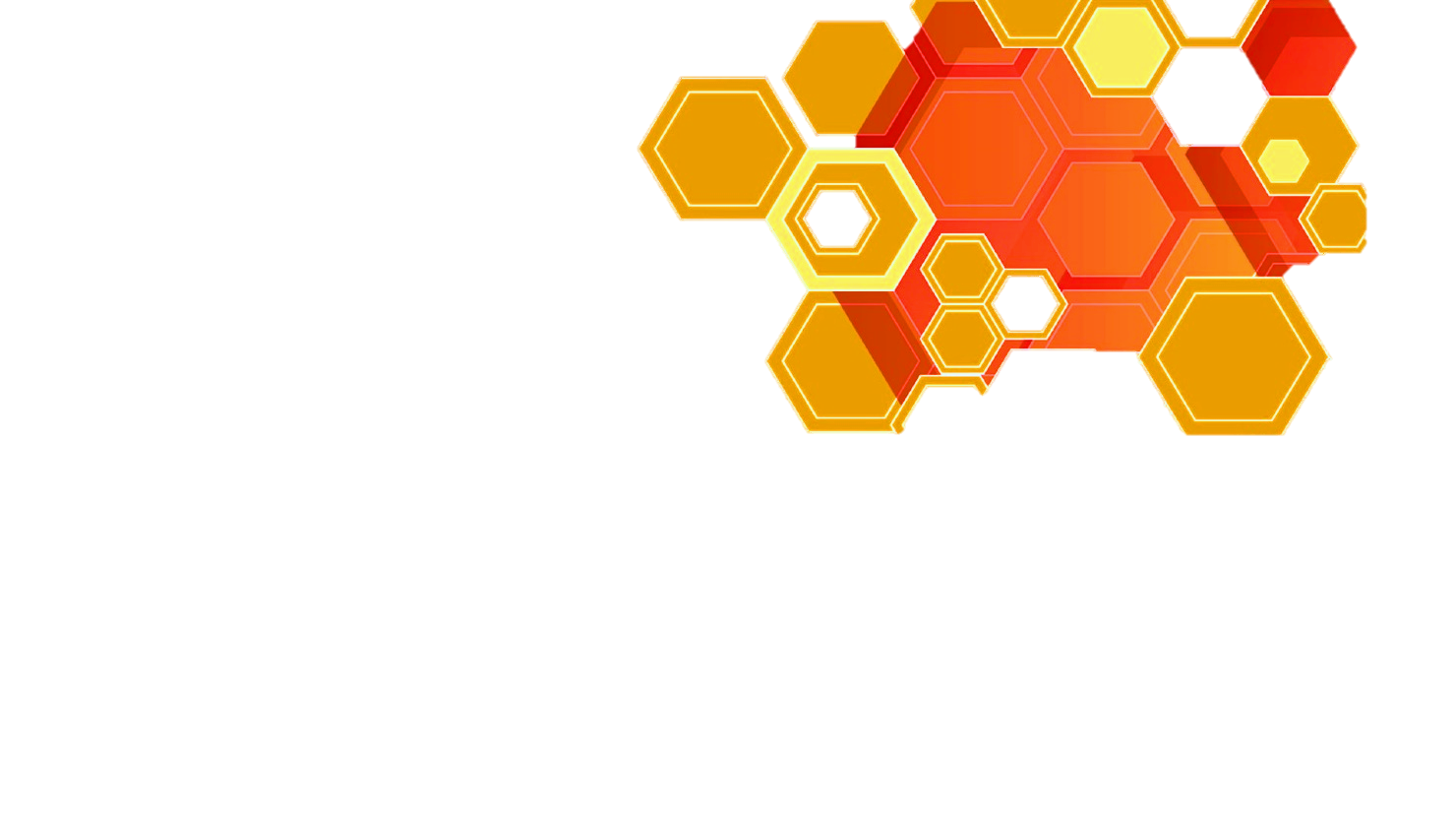 РЕЗУЛЬТАТИВНОСТЬ. 
ПРАКТИЧЕСКАЯ  ДЕЯТЕЛЬНОСТЬ
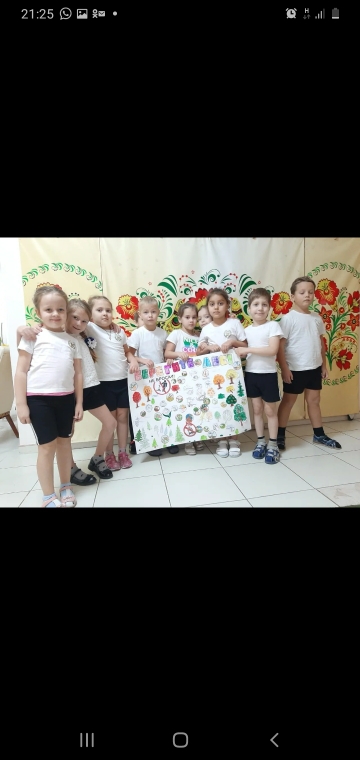 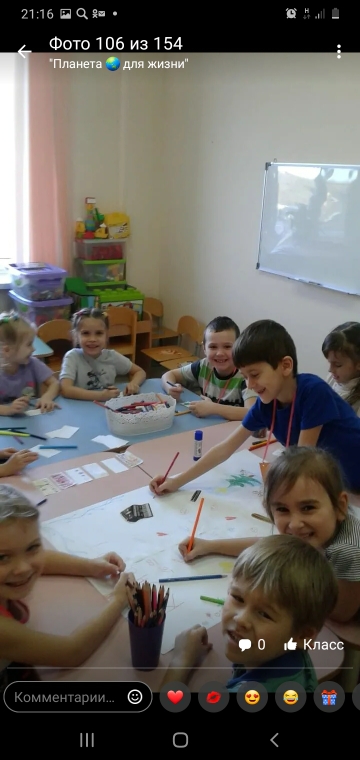 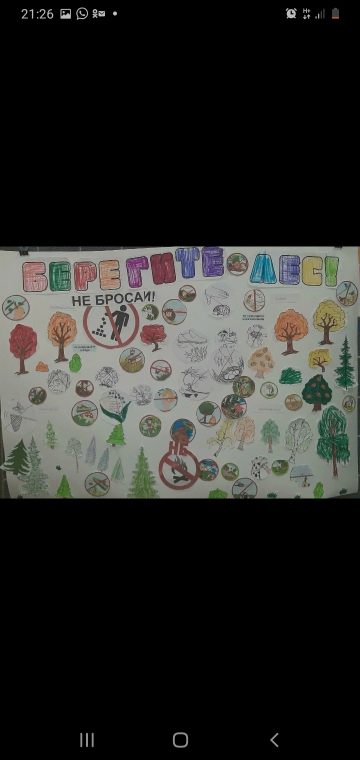 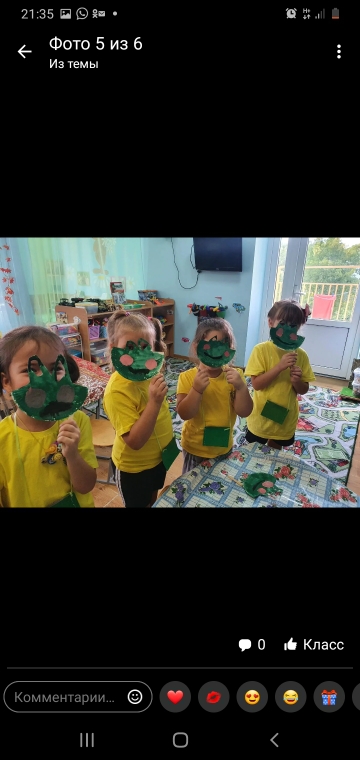 модуль «Отходы в доходы»
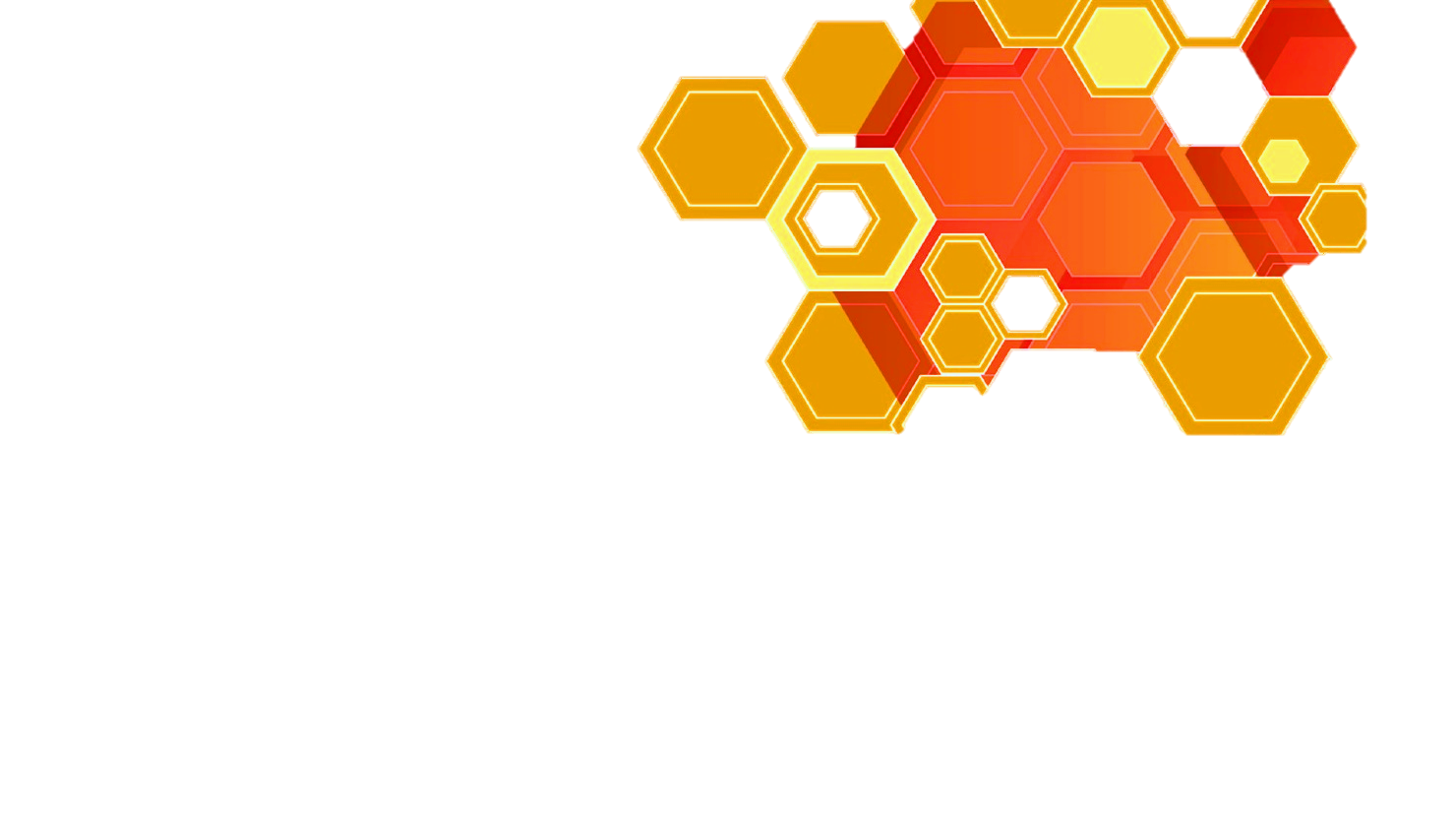 РЕЗУЛЬТАТИВНОСТЬ. 
ПРАКТИЧЕСКАЯ  ДЕЯТЕЛЬНОСТЬ
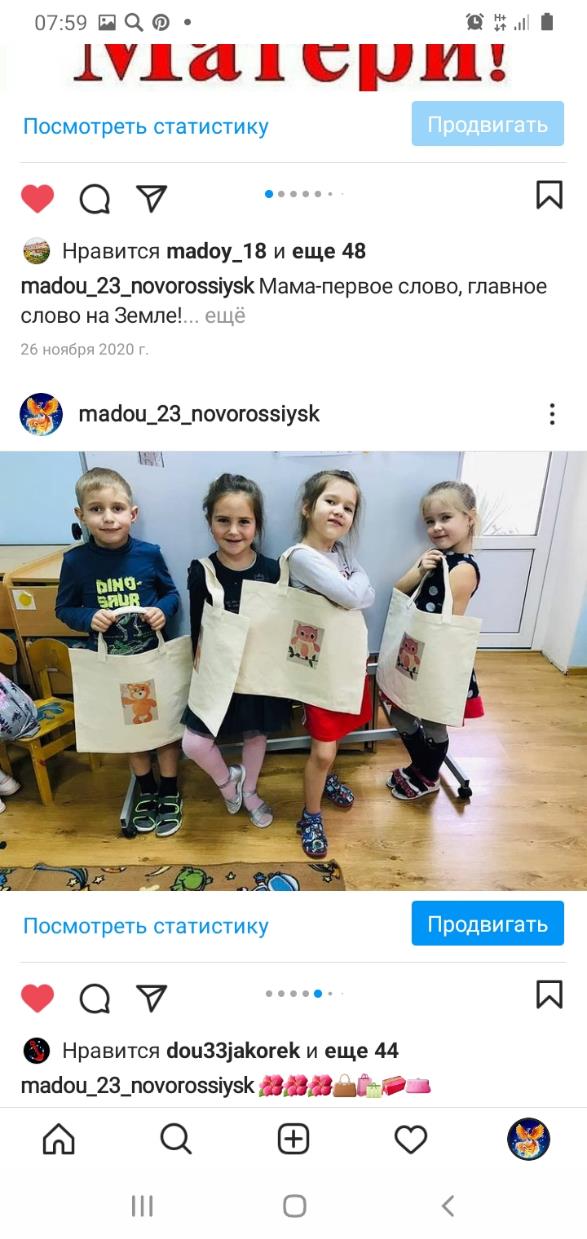 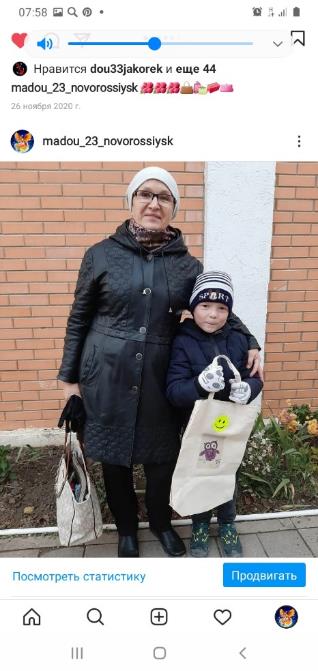 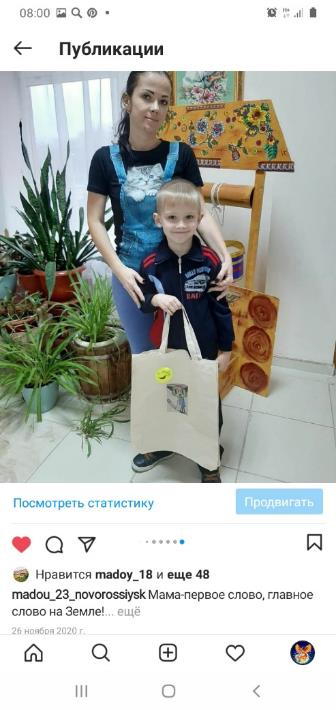 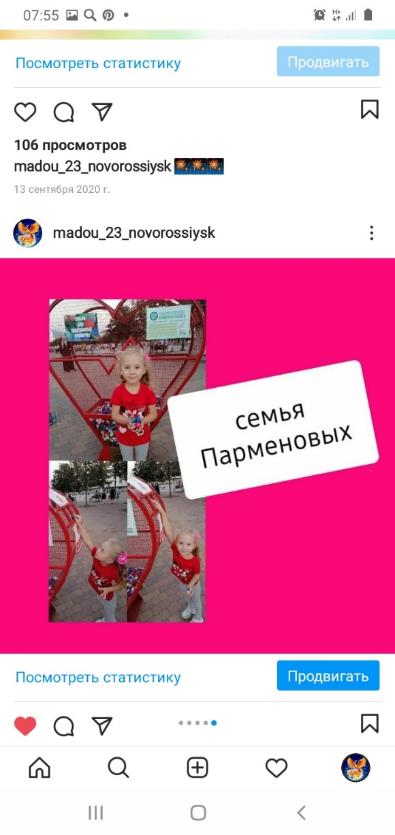 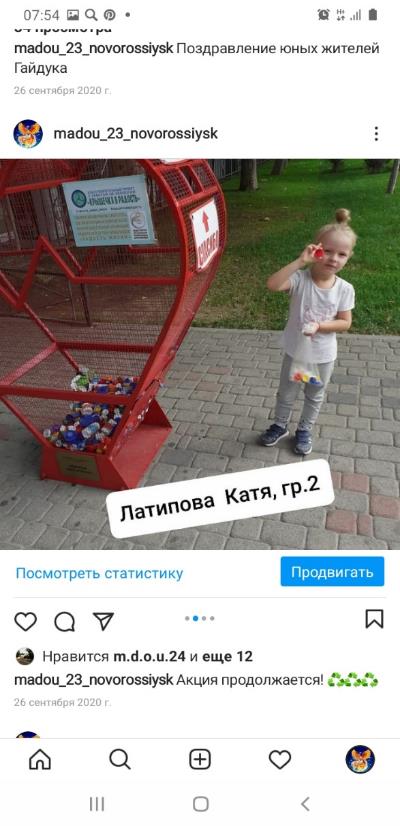 модуль 
«И я помогаю»
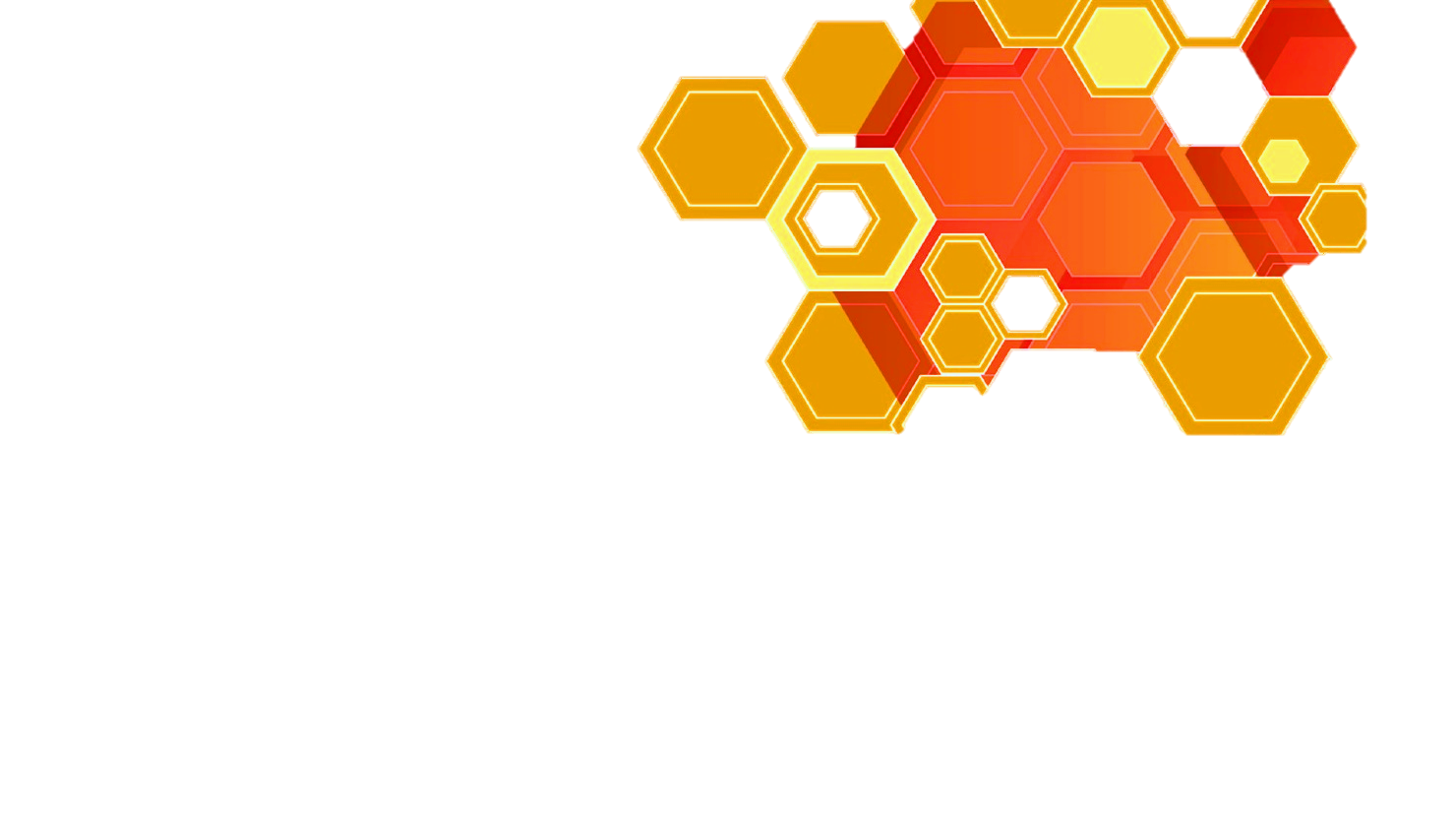 РЕЗУЛЬТАТИВНОСТЬ. 
ТРАНСЛЯЦИОННАЯ ДЕЯТЕЛЬНОСТЬ
Геленджик
МБДОУ № 37 
МБДОУ № 31
Сочи
МБДОУ 
№ 67
Новороссийск
МАДОУ № 18, 6, 30, 51 
СОШ № 23
ДМШ № 1
Краснодар
МБДОУ 
№ 63
ст. Кущевская
МБДОУ № 1
Анапа
МБДОУ  № 10 
МБДОУ № 30 
МАДОУ № 32 
МАДОУ № 15
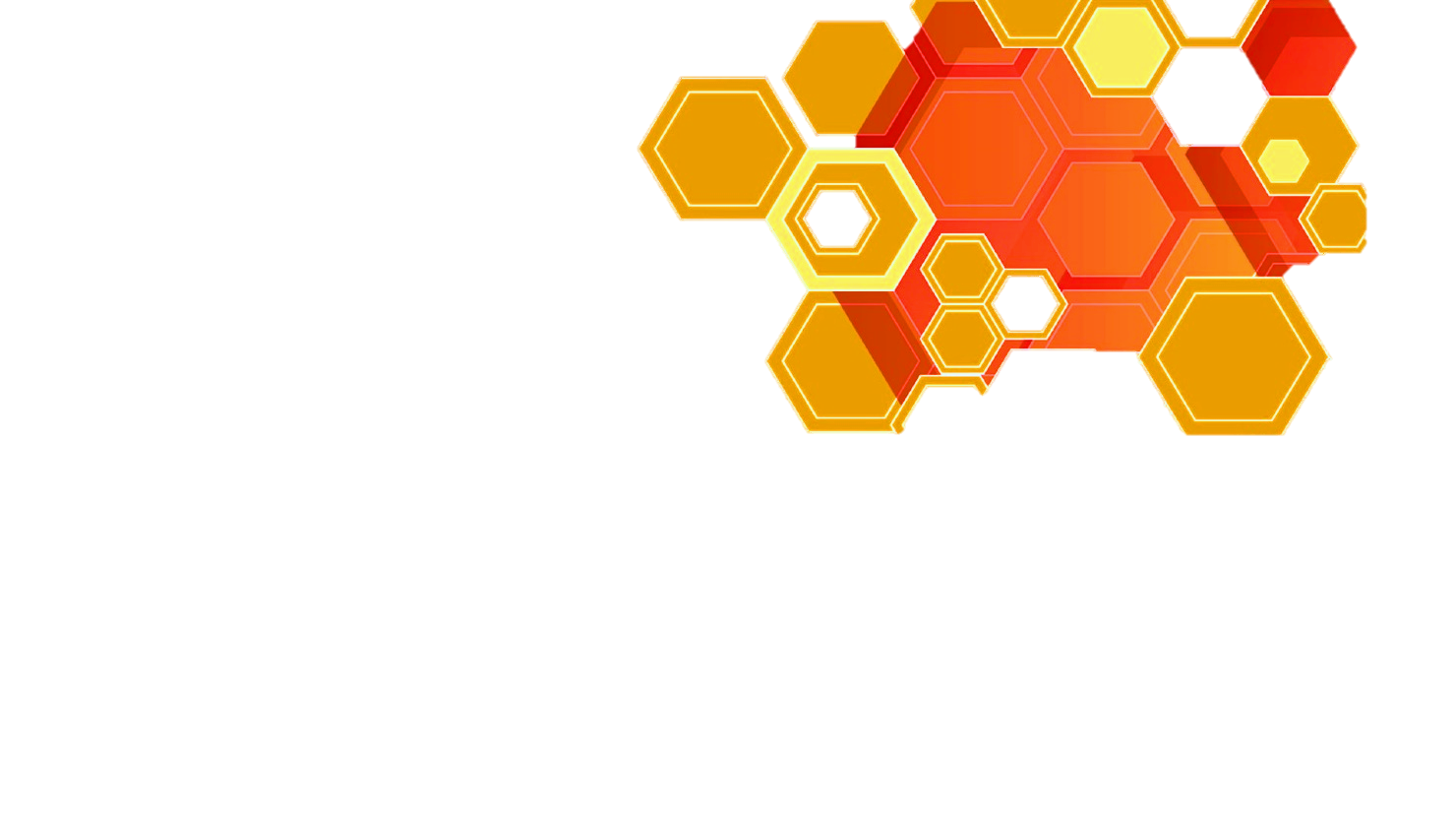 АПРОБАЦИЯ И ДИССЕМИНАЦИЯ РЕЗУЛЬТАТОВ ДЕЯТЕЛЬНОСТИ КИП
Международный уровень
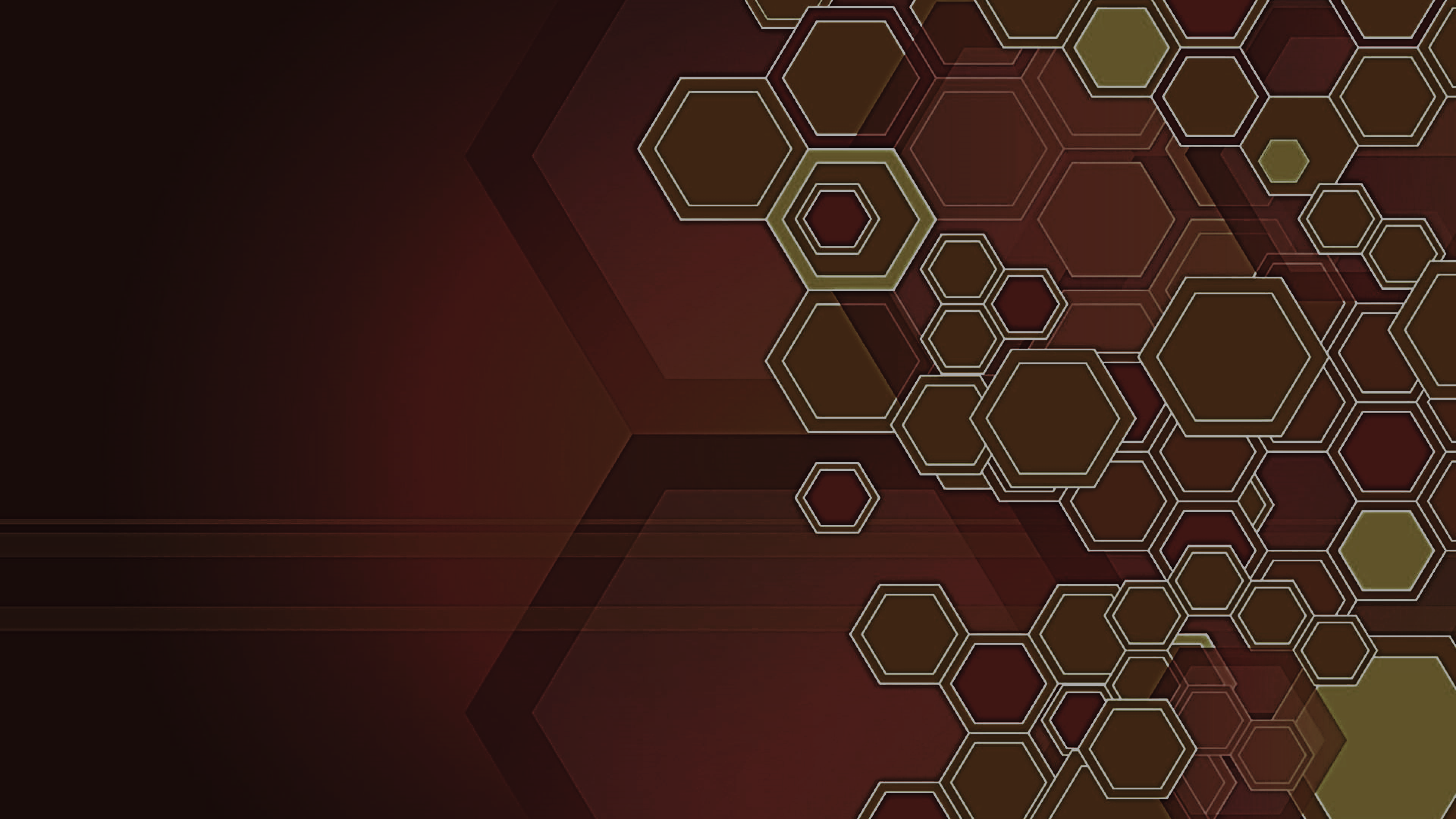 Спасибо за внимание.Приглашаем к сотрудничеству.Наш адрес: г. Новороссийск, с. Гайдук, 
ул. Ясельная, д. 2, МАДОУ № 23
e-mail.: gaidyk23sad@ mail.ruинформация на официальном сайте: http://mdou23.ucoz.com/index/innovacionnaja_dejatelnost_2019/0-230
2021 г.